Practical Threat Modeling with Microsofts Threat Modeling Tool 2016
Matthias Rohr
Agenda
Some Context on Threat Modeling
Demo
Conclusion
2
About Me
Matthias Rohr
Founder of Secodis GmbH
Active in application security > 12 years
Professional focuses: 
Building secure web-based applications
Secure SDLC
Security test automation
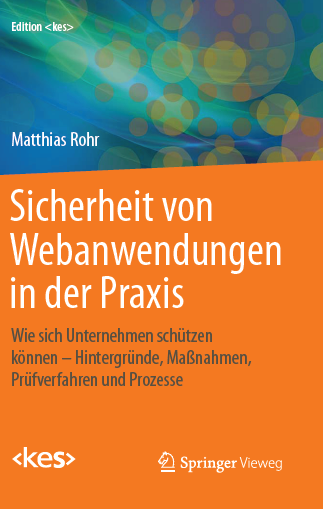 3
Motivation
Move Left to be More Secure!
Specification
Design
Coding
Testing
Prod
Advantages:
Relatively easy to fix / cost-effective
We can find a lot of (potential) security problems 
Increases AppSec maturity of organization 
Vital for meeting architectural security requirements
…
What is Threat Modeling?
Threat modelling is a structured approach for identifiying potential security problems (threats) within the software specification or design.
1
A threat model is a model of threats, not just a list of threats.
2
What is Threat Modeling?
Threat IdentificationMethods
Generic RiskAssessment Process
Generic ThreatAssessment Process
System Decomposition
Structure Analysis
Misuse / Abuse Cases
Scoping
Threat Assessment
Questionaires / Threat Patterns
Threat Identification
Data Flow Analysis
Determine Risks
Threat Rating
…
Determine Mitigations
Determine Countermeasures
For each threat identification method, different techniques and tools exist!
Common „Threat Modeling Tools“
* or similar products
Challenges
Repeatability / Consistency (=> threat model)

Ease of use (e.g. by non sec experts such as developers)

Mapping of custom environments / threat intelligence
9
(Some) Threat Modeling Tools
Data Flow Based Threat Modeling WITH MS Threat Modeling Tool
Data Flow (Threat) Analysis - Elements
Data              
Flow
External Entity
Process
Data Store
User
Browser
External Systems
Cloud
Web Application
Web Services
Assemblies
COM Objects
DLLs / EXEs
Database
File
Registry
Shared Memory
Queue / Stack
Function call
Network traffic
RPC
Trust Boundary
Internet Boundary
Local System / Processes
Source: Michael Howard
The STRIDE Approach
STRIDE is an acronym for these threat categories:
Spoofing
Tampering 					Malicious data manipulation
Repudiation 				Dispute of actions
Information Disclosure		e.g. Stack Traces
Denial of Service 			e.g. Application crash by malicious user input
Elevation of Privilege
13
Mapping STRIDE to DfD Elements
ExternalEntity
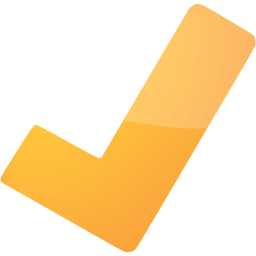 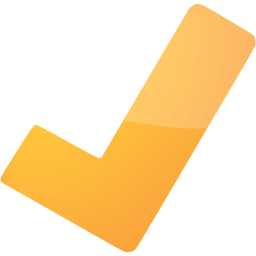 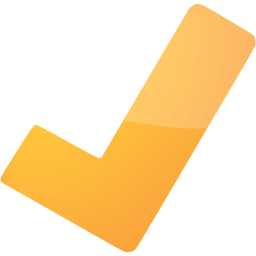 Process
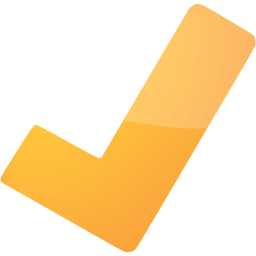 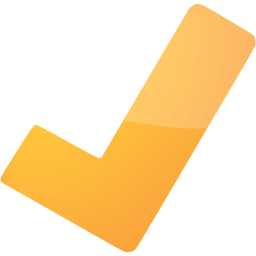 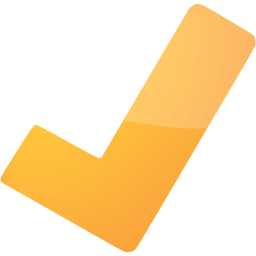 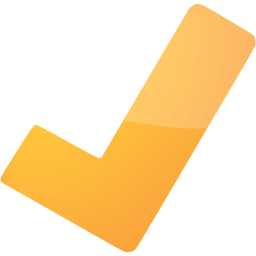 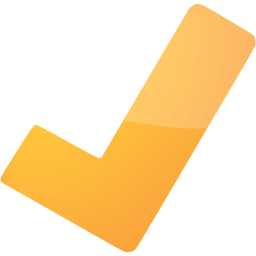 ?
DataStore
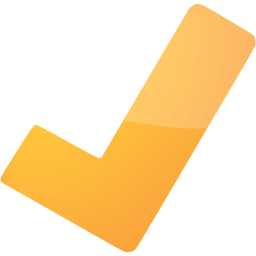 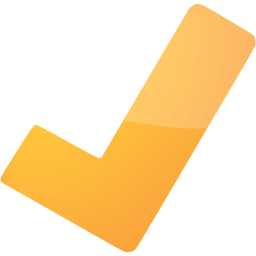 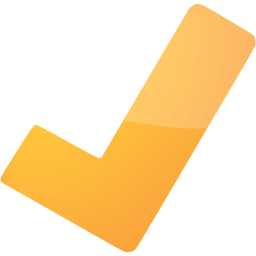 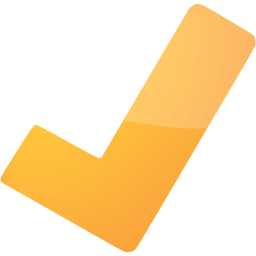 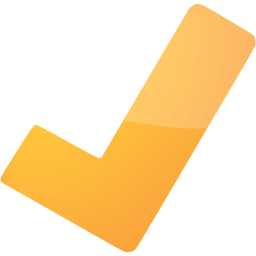 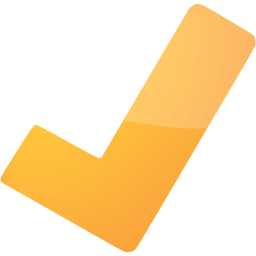 Data Flow
Source: Michael Howard
14
Mapping STRIDE to OWASP TOP 10
15
Microsoft Threat Modeling Tool 2016
Free 
Windows only 
Version History
2004, 2005: Threat Analysis & Modeling Tool (TAM) v1,v2: Windows GUI
2011: SDL Threat Modeling Tool 3: Visio Plugin
…
2014: Microsoft Threat Modeling Tool 2014: Windows GUI
2015: Microsoft Threat Modeling Tool 2016: Windows GUI

Download: http://aka.ms/tmt2016
16
DEMO
DFD Threat Modeling Logic
A SOURCE
  has a type („Browser“) and attributes
  has a parent („Generic External Interactor“) with attributes
1
Browser
HTTP
Sends data via a DATA FLOW
  with a type („HTTP“) and attributes
2
InternetBoundary
That may crosses a TRUST BOUNDARY
  with a type („Internet Boundary“) and attributes
3
To a TARGET
  has a type („WebApp“) and attributes
  has a parent („Generic Process“) with attributes
4
WebApp
18
Simplified Template for Web Apps
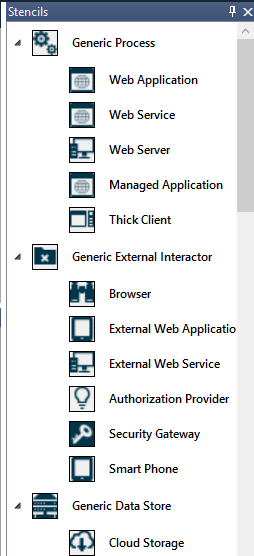 Simplified Template for Web apps & examples available here: https://github.com/matthiasrohr/OTMT

Some modifications I made:
Removed stencils  & properties note related to any threat logic
Fixed some threat logic (e.g. XSS sanitization, DoS logic)
Added some useful stencils (e.g. security gateway)
Added threat logic (e.g. NoSQL Injection, XXE)
Added trust boundaries & network zones
Added properties for countermeasures and risk
…
19
Conclusion
Microsoft Threat Modeling Tool 2016 
Can be a great tool for technical threat modeling with strong customization capabilities that allows you to map your own environment & threats to it 
With proper customized templates, usable for non-sec experts (e.g. architects)

Limitations:
It is of course just a tool (requires processes, people using it, etc.)
System / Development centric approach (not suitable for everyone)
Threats related to business logic etc. cannot be identified
Combination with other approaches (e.g. questionairs) may really helpful
20
Thank you! 
				Questions?
Contact: m.rohr@secodis.com
Demo Templates & Model: https://github.com/matthiasrohr/OTMT